آشنایی با بیماریهای قابل پیشگیری با واکسن و نحوه تشخیص، ثبت، گزارش دهی و کنترل آنها
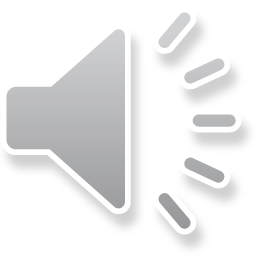 مشخصات سند
مشخصات مدرس
مشخصات بسته آموزشی
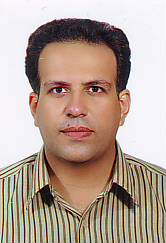 نام ونام خانوادگی مدرس : رضا قیاسی
مدرک تحصیلی : کارشناس بهداشت عمومی
 
موقعیت اشتغال سازمانی مدرس : مربی مرکز آموزش بهورزی موعود – مشهد2-دانشگاه علوم پزشکی و خدمات بهداشتی درمانی مشهد
حیطه درس : ایمنسازی و بیماریهای قابل پیشگیری با واکسنتاریخ آخرین بازنگری :1399/4/29
نوبت تهیه : 3
نام فایل :IM-ashnayi – ba-bimarihaye-ghabel-pishgiri-ba-vaksan-bakhsh1-edi3
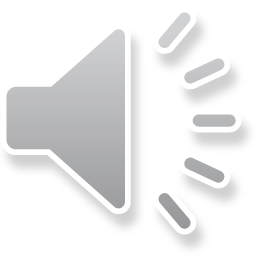 اهداف آموزشی
پس از مطالعه اين درس انتظار مي‌رود فراگير بتواند:
عامل ايجاد هر يک از بيماريها را نام ببرد.
مخزن، راه سرايت، دوره کمون و واگيري هر يک از بيماريها را بيان نمايد.
نحوه مراقبت و پيشگيري در هر يک از بيماريها را توضيح دهد.
عوارض هر يک از بيماريها را فهرست کند.
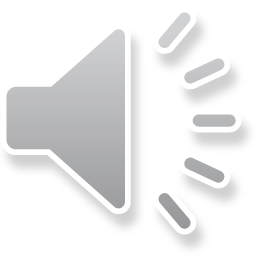 فهرست عناوین
مقدمه
بیماری سرخک
بیماری سرخجه
بیماری اوریون
بیماری فلج اطفال
بیماری سیاه سرفه
نتیجه گیری 
پرسش و پاسخ 
منابع
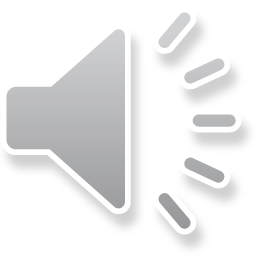 مقدمه
میلیون ها نفر در طول تاریخ، به دلیل بیماری های واگیر جان خود را از دست داده اند و هم اکنون نیز بیماری های واگیر در انواع جدید مانند انواع آنفلوآنز می توانند 
جان عده زیادی از انسان ها را به خطر اندازند . بیماریهای واگیر یا عفونی به بیماری هایی اطلاق می شود که از طریق تماس مستقیم و غیر مستقیم از انسان، حیوانات ، اشیا و عوامل دیگر به افراد منتقل می شوند و به سرعت در جامعه انتشار پیدا می کنند. با استفاده از واکسیناسیون می توان به سادگی از بروز و شیوع این بیماری ها در جامعه جلوگیری کرد.
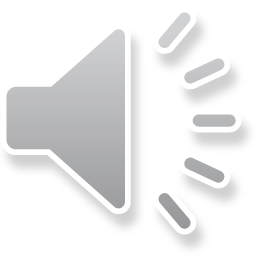 سرخک(Measles)
یکی از بیماریهای کشنده در کشورهای در حال توسعه است که میزان کشندگی آن در حدود 5-1 درصد و در برخی مناطق 30-10 درصد تخمین زده شده است.
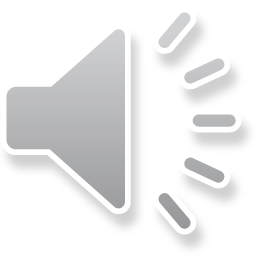 عامل بیماری و راه انتقال
عامل آن ویروسی است از گونه موربیلی ویروس از خانواده پارامیکسو ویروس و انسان تنها مخزن آن می باشد.

راه انتقال بیماری سرخک از طریق ذرات آئروسل پخش شده در هوا و از طريق تماس غيرمستقيم با  اشياء آلوده شده به ترشحات بيني و گلوي فرد آلوده می باشد.
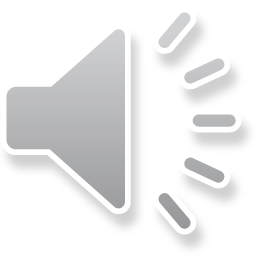 پيش نشانه‌ها، مراحل و علائم
بيماري با حالتي شبيه سرما خوردگي که با تب، تورم و قرمزي ملتحمه چشم، سرفه، آب ريزش بيني، برجستگي‌هاي سرخ رنگ با مركز سفيد روي مخاط دهان (نقاط كوپليک) و عطسه تظاهر مي‌كند. 
اين مرحله سه تا چهار روز طول مي‌كشد و در سومين تا هفتمين روز بعد از شروع تب، لكه‌هاي قرمز مشخص بيماري، که از  پشت گوش و صورت شروع و سپس در ساير نقاط بدن تظاهر مي‌كند و 4 تا 7 روز طول مي‌كشد.
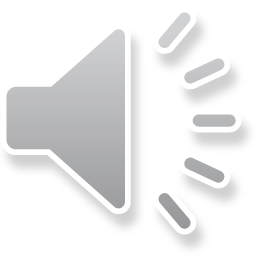 دوره کمون و واگیری
دوره کمون: 8 تا 14 روز مي‌باشد.
دوره واگیری: 2 تا 4 روز قبل از بروز بثورات  و4 الي 5 روز بعد از ظهور راشهاي جلدي قابليت انتقال وجود دارد. 
لازم به ذكر است كه در فصل‌هاي زمستان و اوايل بهار سرايت بيشتر خواهد بود.
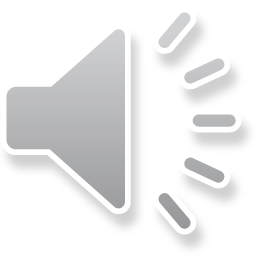 عوارض
در كودكاني كه در مرز فقر غذائي هستند ممكن است منجر به ايجاد:
 سندرم كواشيور كور
كمبود ويتامين آ و در ادامه منجر به كوري گردد. 
دیگرموارد :
آنسفاليت
پنوموني
 اوتيت گوش مياني
 نيز ممكن است به وجود آيد.
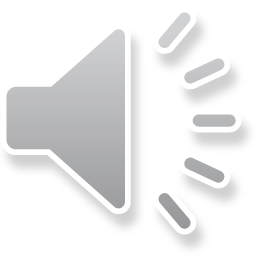 تعاریف استاندارد مورد مشکوک به سرخک
مورد مشکوک
هر فرد دارای تب وراش جلدی ماکولوپاپولر(غیر وزیکولر)
مورد تایید شده بالینی 
هر فرد دارای تب وراش ماکولوپاپولر(غیر وزیکولر) به همراه یکی از علائم سرفه یا آب ریزش بینی و چشم (کوریزا) یا التهاب ملتحمه چشم(کونژکتیویت)
موردقطعی آزمایشگاهی
معیار تشخیص آزمایشگاهی و قطعی سرخک وجود آنتی بادی IgM اختصاصی سرخک در بررسی سرولوژیک (خون – بزاق )مورد مشکوک می باشد.
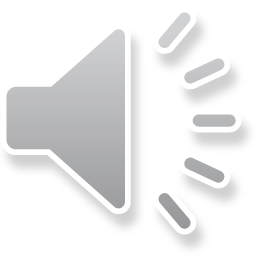 مراقبت و پيشگيري
انجام واكسيناسيون طبق برنامه ايمن سازي كشوري
تكميل موارد ناقص واكسينه شده
انجام برنامه‌هاي ملي واكسيناسيون
آموزش به مردم در مورد نحوه انتقال بيماري و راههاي پيشگيري از آن 
گزارش تلفني و ارجاع فوري موارد مشكوك و پيگيري تا حصول نتيجه
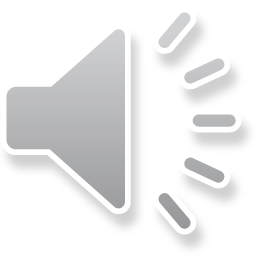 تهیه نمونه از مورد مشکوک به سرخک
به منظور تأیید یا رد موارد مشکوک به سرخک از کلیه موارد، نمونه های خون ، ادرار و گلو باید تهیه شود. ولی نمونه خون در اولویت می باشد.

علیرغم آنکه تست الیزا IgM در 21-4روز پس از شروع بثورات بیشترین حساسیت را دارد ولی حتی در روز اول پس از بثورات هم تا 70% این تست می تواند مثبت باشد. لذا بهترین زمان تهیه نمونه ها  21-4روز پس از شروع بثورات و در صورت احتمال عدم دسترسی به بیمار در برخورد اول هم می توان نمونه ها را تهیه کرد.
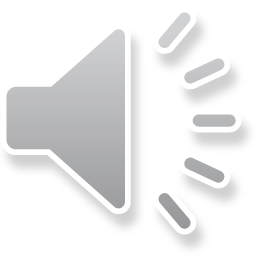 اصطلاحات
حذف سرخک: نبود موارد سرخک بومي در يک دوره ي 12 ماهه يا بيشتر با وجود سيستم مراقبت مناسب(گواهی حذف سرخک در سال 1398 دریافت شده است.)
طغيان سرخك: هر مورد سرخک وارده مي‌تواند شروع کنندۀ يک طغيان باشد. بخصوص اگر در تماس با گروههاي غير واکسينه قرار گيرد.
ريشه كني سرخك: عبارتست از قطع كامل زنجيره انتقال از طريق حذف عامل بيماريزاي سرخك
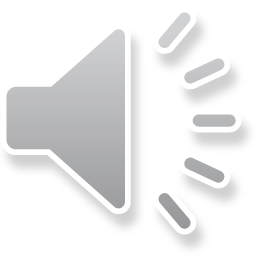 سرخجه(Rubella)
بیماری سرخجه (ويروس روبلا ) یکی از بیماریهای شایع تب دار بثوری می باشد که عوارض زیادی را ایجاد می نماید. 
عفونت سرخجه در حاملگی(سه ماهه اول ) وعبور ویروس از جفت خانم باردار،  می تواند منجر به سقط جنین، مرده زایی یا تولد نوزاد مبتلا به عوارض جبران ناپذیر گردد .
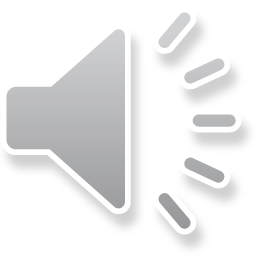 پيش نشانه‌ها، مراحل وعلائم
ابتدا بي اشتهايي، ضعف، سردرد، التهاب مخاط چشم و تب خفيف ظاهر مي‌شود. بثورات جلدي به صورت ماكول قرمز رنگ و كوچك هستند. بثورات جلدي كاملاً مسطح و دايره اي مي باشند.
معمولا بثورات  جلدي  در  روي  صورت خيلي  شديد  نيستند. در  روي  تنه  تعداد  آنها  بسيار  كم  و اندازه بثورات جلدي حدود ته سنجاق و درموارد كمي به ابعاد 1 تا   8 ميليمتر مي رسد. در انواع شديد  بيماري  بثورات  علاوه  بر  تنه،  روي  ساعد و  ساق پا هم ديده مي شود.
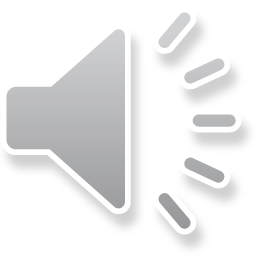 دوره کمون و واگیری
دوره کمون:14 تا21 روز است.
دوره واگیری: يك هفته قبل از شروع بثورات پوستي تا حداقل 4روز بعد از آن ادامه دارد.
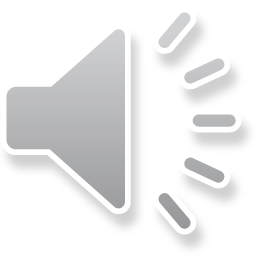 تعاریف استاندارد سرخجه
مورد مشکوک
هر بیمار با تب و راش ماکولوپاپولر همراه با یک یا چند از علائم زیر:
بزرگی غدد لنفاوی گردن، پشت سر و یا پشت گوش، درد یا تورم مفاصل
مورد تأیید شده آزمایشگاهی
مثبت شدن تست خون از نظر IgM  اختصاصی سرخجه
مورد تأیید شده اپیدمیولوژیک 
فردی با بیماری بثوری تب دارکه از نظر آزمایشگاهی مورد بررسی قرار نگرفته ولی با مورد مثبت سرخجه مرتبط باشد.(باتشخیص پزشک)
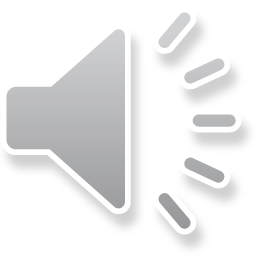 سندرم سرخجه مادرزادی CRS
هر نوزادی با بیماری قلبی و یا مشکوک به کری و یا با یک یا چند علامت از علایم چشمی زیر:
مردمک سفید(کاتاراکت)، کاهش دید، حرکات پاندولی چشم ( نیستاگموس)، لوچی، کره چشم کوچک (میکروفتالموس)، قرنیه بزرگتر ( گلوکوم مادرزادی )
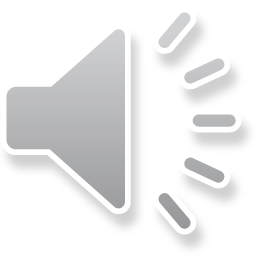 موارد مشکوک به CRS
هر شیرخوار کمتر از یک سال که کارمندان بهداشتی مشکوک به CRS  در او می شوند.هر کودک کمتر از یک سال، دارای تاریخچه مادری مشکوک یا تایید شده ابتلا به سرخجه در دوران حاملگی.هر نوزاد یا بیمار قلبی و یا مشکوک به اختلال شنوایی ویا یک یا چند علامت چشمی مثل کاتاراکت، کاهش بینایی، حرکات پاندولی چشم ها(نیستاگموس)، میکروفتالمی و گلوکوم مادرزادی.
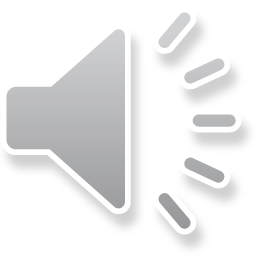 مراقبت و پيشگيري
انجام واكسيناسيون طبق دستورالعمل کشوري
انجام طرح‌هاي ملي واكسيناسيون 
تكميل موارد نقص واكسيناسيون 
ارجاع موارد مشكوك و پيگيري تا حصول نتيجه
جداسازي بيمار از مادر باردار
تزريق ايمونوگلو بولين به مادر بارداري كه سه ماهه اول بارداري، با بيمار مبتلا به سرخجه تماس داشته است .
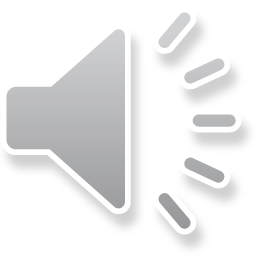 اوریون(Mumps)
يك بيماري ويروسي حاد، مسري و شايع دوران كودكي (بيشتر سنين مدرسه 5 الي 14 ساله) كه با تب و تورم و حساس شدن يك يا چند غده بزاقي که معمولاً غده پاروتيد و بعضي اوقات غدد زير زباني يا زيرآرواره‌اي تظاهر مي‌کند.
اين بيماري در زمستان و بهار شايعتر است.
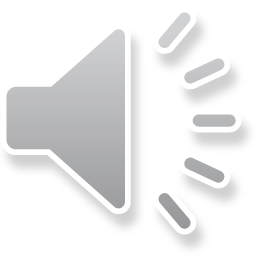 علائم
تب‌سردرد گلودرد 
التهاب‌، تورم‌ و درد غدد )پاروتيد،زیرزبانی و زیرآرواره ای) که غدد مزبور در لمس‌ سفت‌ بوده‌ و دردشان‌ با جويدن‌ يا بلع‌ تشديد مي‌يابد.
ساير علايم‌ همراه‌ موارد عارضه‌دار اوريون‌: تورم‌ دردناك‌ بيضه‌ها درد شكم‌ در صورت‌ درگيري‌ تخمدان‌ها يا پانكراس‌ سردرد شديد در صورت‌ درگيري‌ مغز يا پرده‌ پوشاننده‌
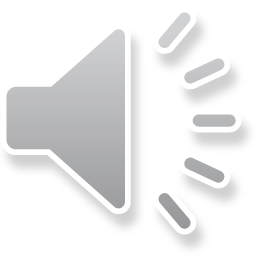 راههاي سرايت
از طريق ترشحات دستگاه تنفسي بيمار، ويروس به محيط پخش مي‌گردد و در اثر سرايت به انسان سالم از طريق مجاري تنفسي، بيماري را ايجاد مي‌كند.
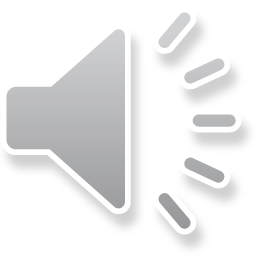 دوره كمون ، دوره واگيري
دوره کمون:14 تا 25 روز است.
دوره واگیری: دو روز قبل از ابتلاي غدد بزاقي و تا 4 روز بعد از  التهاب غدد بزاقي مي‌باشد.
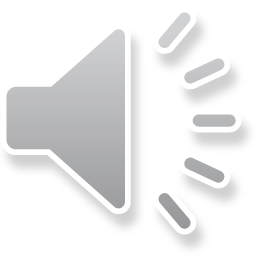 عوارض
ابتلاي مننژ شايع بوده و آنسفاليت اوريوني، تورم مفاصل، عوارض چشمي، اوركيت و تورم تخمدان از ديگر عوارض آن مي‌باشد.
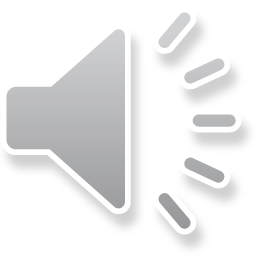 مراقبت و پيشگيري
انجام واكسيناسيون طبق دستورالعمل کشوري
تكميل موارد ناقص واكسيناسيون
آموزش به مردم در مورد روش‌هاي پيشگيري از بيماري 
آموزش به اطرافيان بيمار در خصوص گندزدایی وسايل بيمار 
گزارش موارد مشكوك به مركز خدمات جامع سلامت 
جداسازي دانش آموزان از سايرين معمولاً 5 تا 7 روز بعد از تورم غدد  بزاقي
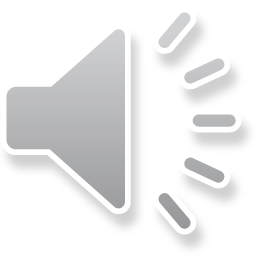 مراقبت و پيشگيري (ادامه)
توجه ويژه به موارد زير و ارجاع فوري
تب بالاي 38/5 درجه به مدت بيش از 3 روز
ورم بيضه در بيماران پسر
تورم شديد غدد بنا گوش يکطرفه  يا دو طرفه
دل درد، استفراغ، خواب آلودگي و تشنج
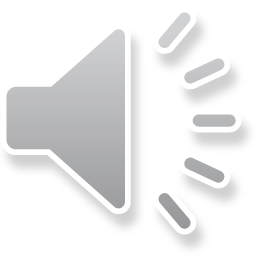 فلج اطفال (Polio myelitis)
پولیو میلیت: پوليوميليت بيماري عفوني واگيردار ويروسي بوده كه اغلب اوقات با يك فلج ناگهاني در اندام‌ها شناخته مي‌شود و سيستم عصبي مرکزي را درگير مي‌کند.
 بیش از 90% موارد بدون علامت بوده و یا علائم خفیفی دارند.
 10-5 درصد موارد منجر به مرگ می شود.
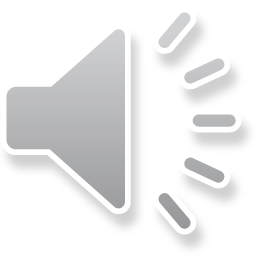 راه انتقال، دوره کمون وعلائم
انتقال بیماری از طریق: تماس مستقیم ( مدفوع و ترشحات تنفسی ) می باشد.

دوره کمون: در شكل فلجي بيماري معمولا 7 تا 14روز با دامنه بين 4 تا 35 روز است.

علائم شامل: تب، سردرد، خستگی، استفراغ و یبوست می باشد و در نوع شدید بیماری، درد شدید عضلانی، سفتی گردن با یا بدون فلج شل می باشد.
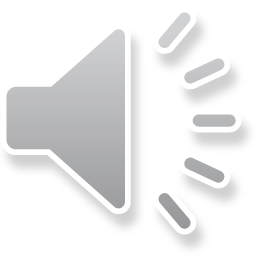 تعاریف استاندارد فلج شل حاد
فلج شل حاد: بروز فلج ناگهاني در اندام يک فرد زير 15 سال بدون سابقه ضربه 
یا هر مورد  از فلج اندامها که به صورت حاد و شل اتفاق افتد بدون دلیل خاص.

مورد قطعی فلج اطفال: تاییدآزمایشگاهی نمونه های مدفوع از نظر وجود ویروس پولیومیلیت.
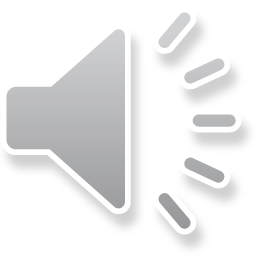 راههاي سرايت
(مدفوعي-دهاني)  fecal-oral: ازطريق مدفوع، محيط را آلوده کرده و به هرطريق به دهان افراد سالم برسد، بيماري را ايجاد مي‌كند. (آلودگی از طریق فاضلاب ها وجود دارد) 

از طريق ترشحات حلق نيز ممكن است به بيرون منتشر شود. (oral-oral)
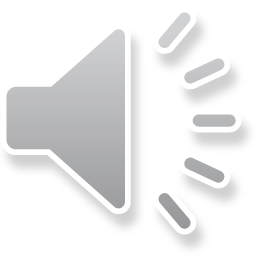 دوره واگيري
تا موقعي كه ويروس از مدفوع دفع مي‌شود، سرايت وجود دارد. 
بيشترين زمان سرايت در چند روز اول بعد از شروع نشانه‌هاي باليني مي‌باشد. اما ويروس پوليو 3 تا 6 هفته و شايد بيشتر در مدفوع و تقريبا يك هفته در ترشحات گلو باقي مي‌ماند.
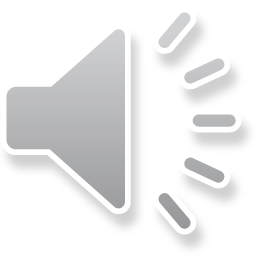 مورد پرخطر يا HOT CASE
بيماران مبتلا به فلج شل حاد که احتمال ابتلاي آنها به پوليو خيلي زياد است و واجد شرايط ذيل هستند، مورد پرخطر (HOT CASE) ناميده مي‌شوند:
سن کمتر از 5 سال داشته باشند. 
داراي سابقه واکسيناسيون ناقص مي‌باشند. 
همزمان داراي 3 تظاهر باليني اصلي پوليو (وجود تب در زمان بروز فلج- تکامل فلج در کمتر از 3 روز و فلج غيرقرنيه)باشد.
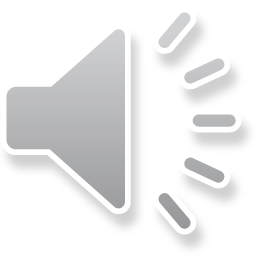 نمونه گیری و روش تهیه آن
از بيماران فلج شل حاد (2نمونه مدفوع به فاصله 24 ساعت) 
از موارد تماس بيماران فلج شل حاد، یک نمونه حداقل 8 گرم يا به اندازه ناخن شست دست تهیه شود. بايد تهيه شود. 
روش تهیه:
بدين صورت که از حداقل 3 مورد تماس بيمار، ترجيحاً از سنين نزديک به سن فرد مبتلا (ترجیحا"کودکان کمتر از 5 سال و موارد تماس با بيمار که تماس نزديک و مکرر داشته اند) نمونه تهيه گردد و نيز برروي ظروف حمل نمونه بيمار، عبارت Hot case ذکر شود تا توجه آزمايشگاه ويروس شناسي، جهت اولويت دادن به آزمايش نمونه واصل شده، جلب گردد.
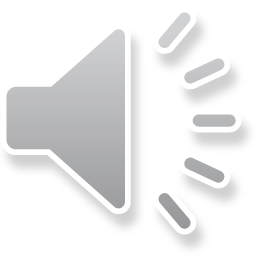 سیستم مراقبت فلج شل حاد
گزارش فوری و تلفنی مورد مشکوک به فلج شل حاد، بر اساس تعاریف ذکر شده
تهیه دو نمونه مدفوع از موارد مشکوک، به فاصله 24ساعت
انجام بررسی مورد و تکمیل فرم بررسی 
گزارش هفتگی موارد شناسایی شده
گزارش کتبی ماهانه در قالب فرم ماهانه بیماریهای قابل پیشگیری با واکسن
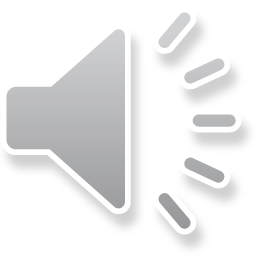 سیاه سرفه(Pertusis)
سياه سرفه يكي از  بيماري هاي عفوني دستگاه تنفس است كه در سراسر جهان منتشر بوده و در تمامي سنين و بويژه در كودكي عارض مي شود. 
اين بيماري يكي از شايعترين ناخوشي هاي مولّد سرفه به حساب مي آيد .
 سالانه حدود 51 ميليون نفر را مبتلا و قريب ششصد هزار نفر، جان خود را از دست می دهند.
 از آنجا كه تا حدود زيادي قابل پيشگيري و درمان مي باشد، بنابراين آگاهي از اپیدمیولوژی آن از اهميت بهداشتي زيادي برخوردار است.
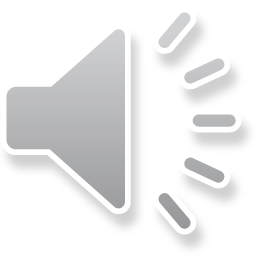 پيش نشانه‌ها، مراحل و علائم
سیاه سرفه یک عفونت حاد تنفسی بوده ومشخصه آن وجود سرفه های طولانی مدت می باشد و به سه مرحله:
 نزله ای (کاتارال – مقدماتی )
 حمله ای (پارو کسیمال) 
نقاهت، تقسیم می شود. 
کودک که در مرحله مقدماتی، دچاریک عفونت تنفسی فوقانی خفیف مشابه سرماخوردگی می باشد، تب معمولا وجود ندارد ودر مرحله دوم با سرفه های قطاری و بدون فرصت برای تنفس می باشد و در پایان هردوره، سرفه ها با صدای خاص ناشی از دم شدید، شنیده می شود و معمولا به دنبال این سرفه ها استفراغ وجود دارد.
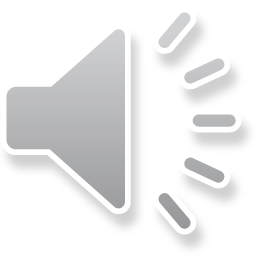 راه سرایت و دوره کمون
راه انتقال: در اثر تماس مستقيم با ترشحات دستگاه تنفسي افراد آلوده از طريق هوا و احتمالا" قطره‌هاي آب دهان، صورت مي‌گيرد.

دوره کمون: معمولا 7 تا 20 روز است.
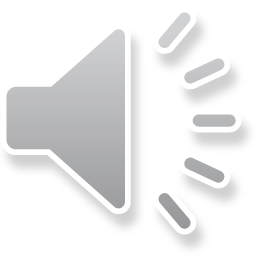 دوره واگيري
قبل از شروع سرفه‌هاي قطاري، بيماري به شدت واگير است و بعد از سرفه‌هاي قطاري به شدت سرايت آن كاهش مي‌يابد.
در صورت عدم درمان، 7 روز بعد از آلوده شدن، تا سه هفته بعد از شروع علائم، انتقال بيماري صورت مي‌گيرد.
در صورت درمان، فقط 5 تا 7 روز بعد از شروع درمان، بيماري واگيري دارد.
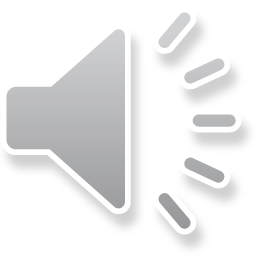 عوارض سیاه سرفه
عفونت ثانویه گوش میانی 
پنومونی 
خونریزی زیر ملتحمه چشم 
 پتشی ناحیه صورت و تنه
خونریزی داخل جمجمه 
آنسفالیت
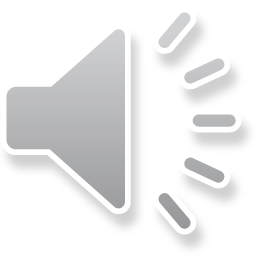 تعاریف نظام مراقبت سیاه سرفه
مورد مشکوک: هر فردی که حداقل دو هفته سرفه، همراه با حداقل یکی از علائم زیر را داشته باشد:
حملات سرفه قطاری
شنیدن صدایWhoop
استفراغ بعد از حمله
مورد قطعی: جدا کردن باسیل برده تلا پرتوسیس، از نمونه های گرفته شده
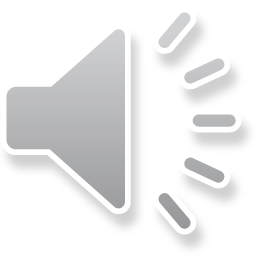 مراقبت و پيشگيري
انجام واكسيناسيون جاري طبق دستورالعمل کشوري
تكميل واكسيناسيون موارد ناقص
آموزش به مردم در خصوص بيماري، اهميت آن و راههاي پيشگيري
گزارش تلفني و ارجاع فوري موارد مشكوك، وپيگيري تا حصول نتيجه، در سطح مراكز خدمات جامع سلامت
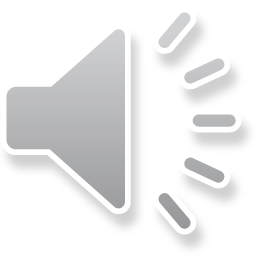 خلاصه ونتیجه گیری
واکسیناسیون، کودکان را در مقابل بعضی از بیماری‌های خطرناک دوران کودکي محافظت مي‌کند. بدون انجام واکسیناسیون، به‌طور متوسط، ۳ درصد از کودکانی که به دنیا می‌آیند در اثر بيماري سرخک، و 1 درصد نيز در اثر سياه سرفه، جان خود را از دست مي‌دهند. تقريبا تمامي کودکاني که عليه بيماري فلج اطفال واکسينه نشده‌اند به اين بيماري مبتلا مي‌شوند و از هر ۲۰ کودک مبتلا، يک نفر براي تمام عمر فلج مي‌گردد.
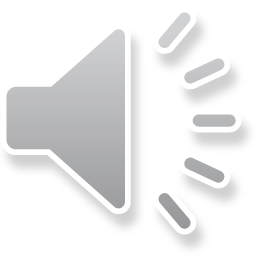 پرسش و تمرین
عامل ایجاد بیماریهای سرخک، سرخجه، اوریون، فلج اطفال و سیاه سرفه را نام ببرد.
علائم و راههای سرایت بیماریهای سرخک، سرخجه، اوریون، فلج اطفال و سیاه سرفه رانام ببرد. 
بهورز چه نکات مهمی، در مراقبت و پیشگیری از بیماریهای سرخک، سرخجه، اوریون، فلج اطفال و سیاه سرفه را باید مد نظر داشته باشد.
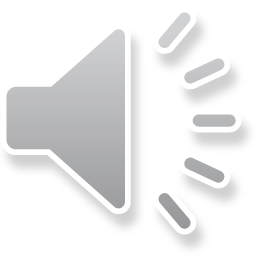 منابع
جزوه درس واکسیناسیون و بیماریهای قابل پیشگیری با واکسن - واحد آموزش بهورزی دانشگاه علوم پزشکی مشهد -ویرایش 1398

برنامه وراهنمای ایمن سازی کشوری- نوشته کمیته کشوری ایمن سازی- ویرایش هشتم ،1394
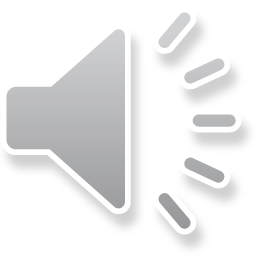 لطفا نظرات و پیشنهادات خود پیرامون این بسته آموزشی را به آدرس زیر ارسال کنیددانشگاه علوم پزشکی وخدمات بهداشتی درمانی مشهد مرکزآموزش بهورزی وبازآموزی موعود
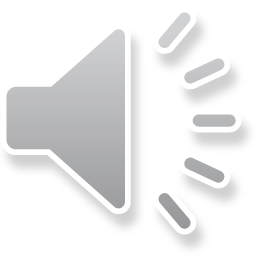